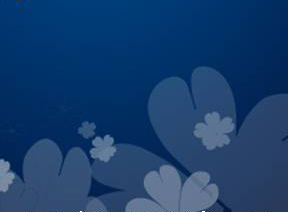 当点名时
James M. Black
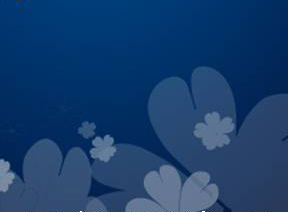 主耶稣再临那日必要吹起号筒高声，
那永远光明清新美丽早晨；
凡世上得救的人必在那边一同相会，
在那边点名我亦必在其内。
When the trumpet of the Lord shall sound and time shall be no more
And the morning breaks eternal bright and fair
When the saved diverse shall gather over on the other shore
And the roll is called up yonder, I'll be there
当点名时 1/3
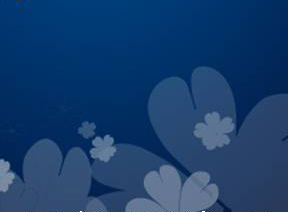 在那边点名的时候，
在那边点名的时候，
在那边点名的时候，
在那边点名我亦必在其内。
When the roll is called up yonder
When the roll is called up yonder
When the roll is called up yonder
When the roll is called up yonder, I'll be there
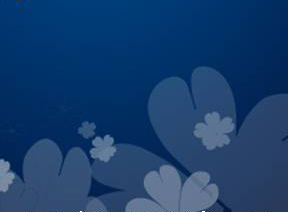 凡信主而死的人都必在那早晨复活，
大荣耀光辉灿烂何等快乐；
蒙拣选得胜的人都在天空一同相会，
在那边点名我亦必在其内。
On that bright and *cloudless morning when the dead in Christ shall rise,
And the glory of His resurrection share;
When His chosen ones shall gather to their home beyond the skies,
And the roll is called up yonder, I’ll be there.
当点名时 2/3
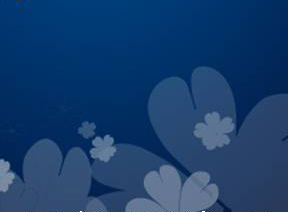 在那边点名的时候，
在那边点名的时候，
在那边点名的时候，
在那边点名我亦必在其内。
When the roll is called up yonder
When the roll is called up yonder
When the roll is called up yonder
When the roll is called up yonder, I'll be there
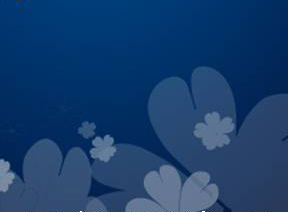 故我们应当从早到晚为主殷勤作工，
欢喜传扬主耶稣奇妙恩功；
我完成救主所派职分在他面前无愧、
在那边点名我亦必在其内。
Let us lay before the Master from dawn 'til setting sun
Let us talk of all his wondrous love and care
Then when all of life is over and our work on Earth is done
And the roll is called up yonder, I'll be there
当点名时 3/3
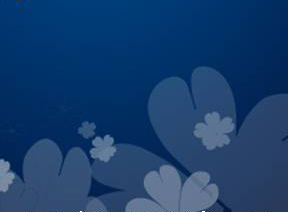 在那边点名的时候，
在那边点名的时候，
在那边点名的时候，
在那边点名我亦必在其内。
When the roll is called up yonder
When the roll is called up yonder
When the roll is called up yonder
When the roll is called up yonder, I'll be there